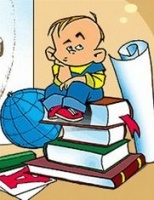 «Своя игра»
“Eigene Spiele”
Внеклассное мероприятие 
по немецкому языку
Подготовила учитель немецкого языка
Петрушкова Ольга Петровна
МКОУ «Александроневская средняя школа»
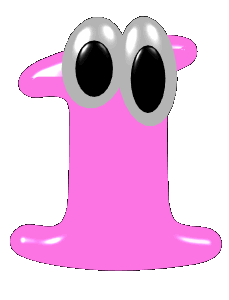 Runde
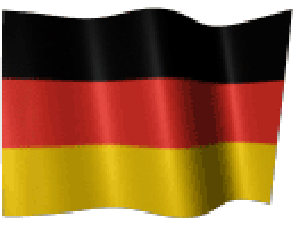 5 баллов:  
1.Какой город в настоящее время является столицей Германии?
 
а) Лейпциг          
b) Берлин             
с) Бонн
d) Гамбург
5 баллов:  
2.Сколько братьев из семьи Гримм писали сказки?

а) 1      
b) 2   
с) 3  
d) 4
10 баллов:  
3.Какую реку воспевал в своих произведениях  Штраус?
 
а) Днепр
b) Дунай   
с) Дон  
d) Двину.
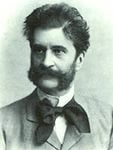 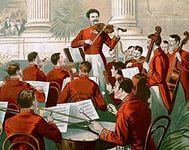 5 баллов:  
4.Что является символом горы Броккен?
 
а) Ведьма   
b) Рыцарь   
с) Кaщей      
d)  Фея.
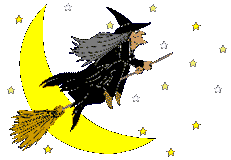 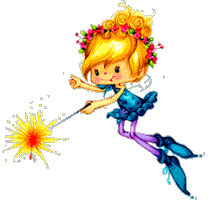 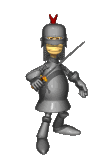 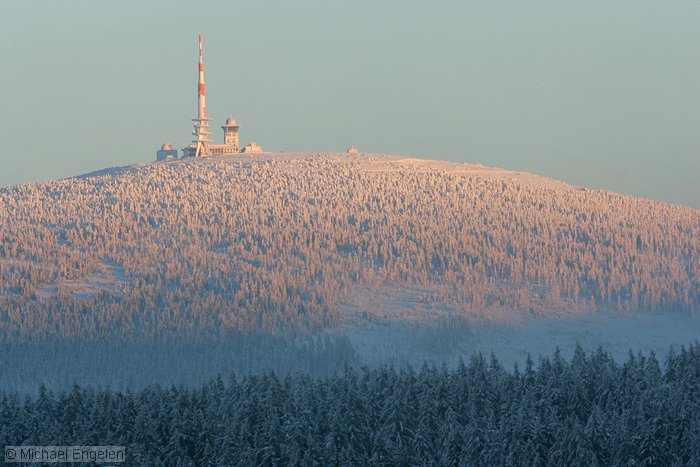 Гора Броккен
10 баллов:  
5.С чем связана немецкая фамилия Кох?
 
а) с лучом      
b) с палочкой   
с) с мячом   
d) c кубиком
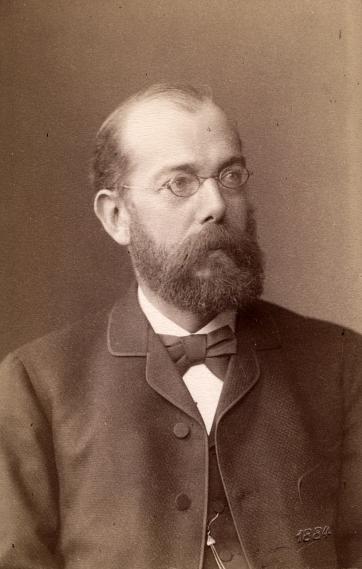 Роберт Кох (1843-1910)
10 баллов:  
6.Главная площадь Берлина названа в честь:
 
а) Александра Дюма
 b) Александра Пушкина                     
 с) Александра Македонского
 d) Александра I.
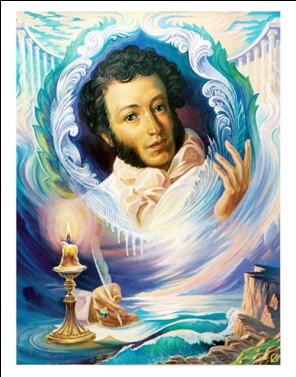 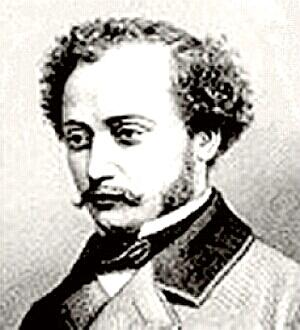 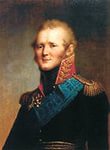 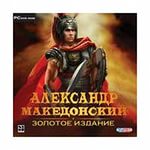 5 баллов:  
7.Что означает «Одеколон» в переводе с французского?
 
а) Вода из Колумбии                          
 с) Вода из Кёльна
b) Вода Кенигсберга                       
d) Вода из Костромы
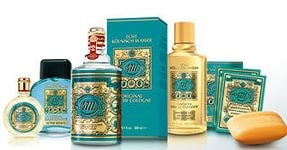 10 баллов:  
8.В столице какой немецкой земли можно купаться?
 
а) Bremen    
b) Wiesbaden 
c) Dresden    
d) Hannover
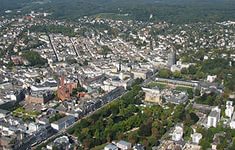 10 баллов:  
9.Название какого города помогает переправиться через реку?
 

а) Saarbrücken   
Düsseldorf 
Leipzig 
 Frankfurt
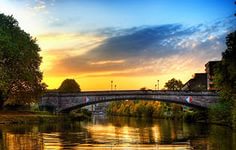 10 баллов:  
10.С чем связана фамилия немецкого физика Герца?

а) с красотой  
b) с частотой
  с) с пустотой
  d) с добротой.
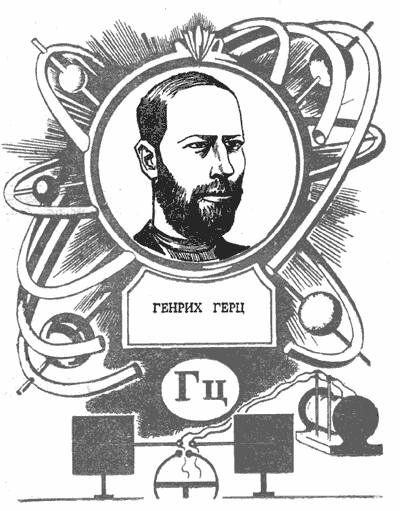 15 баллов:  
11.Этот город называется Флоренцией на Эльбе. В нем много памятников искусства. Это один из  красивейших городов Германии. Что это за город?
 
Weimar 
b) Erfurt 
 Nürnberg 
 Dresden
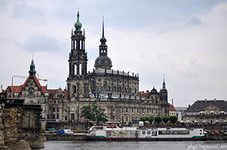 5 баллов:  
12.Кто приносит немецким детям пасхальное яйцо?
 
а) заяц
b) кролик  
с) Дед Мороз
d) Святой Николай
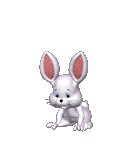 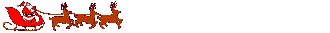 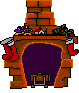 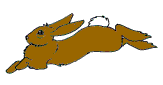 15 баллов:  
13.Это стихотворение стало немецкой народной песней. Имя его автора, было запрещено в фашистской Германии, а его книги сжигались. Но не смотря ни на что, это стихотворение продолжалось печататься в учебниках того времени. Что это за стихотворение?
 
а)Фауст                   
b) Лорелея 
с) Божественная комедия            
d) Ночная песнь странника
5 баллов:  
14.Русские называют свою самую величественную реку Волга – Матушка. А как называют немцы Рейн?
 
а) Батька Рейн                                      
b) Рейн – братишка 
с) Отец Рейн                            
d) Дедушка Рейн
5 баллов:
15.В какого зверя заколдовал маленький карлик прекрасного принца в сказке братьев Гримм «Краснозорька и Белоснежка» (другой вариант названия "Беляночка и Розочка")?
   а) В зайца   b) В волка   c)  В медведя
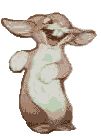 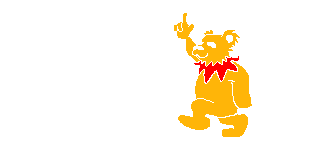 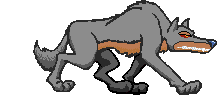 5 баллов:  
16.Как переводится фамилия Бах на русский язык?
 
а) ручей     
b) родник      
с) ключ     
d) фонтан
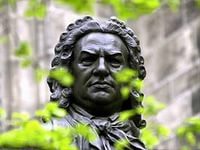 5 баллов:  
17.Какой немецкий город является в то же время и деревней?
 
а) Баден-Баден                             
b) Дюссельдорф 
с) Бремен                          
d) Франкфурт
5 баллов:  
18.С каким животным связано название двух европейских столиц?
 
а) слон     
b) заяц    
с) орёл    
d) медведь
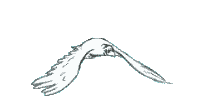 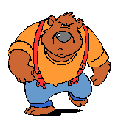 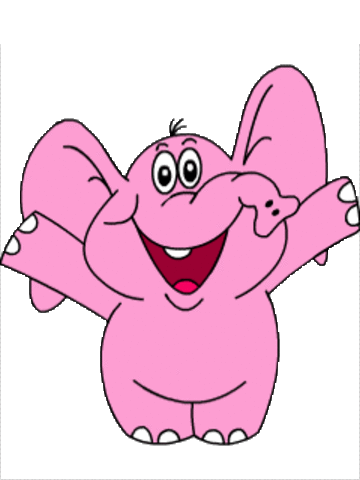 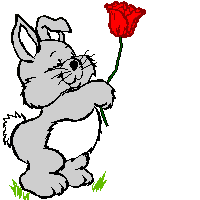 10 баллов:  
19.Как называется здание, в котором находится Дрезденская картинная галерея?
 
a) Sans Souci     
b) Schatzkammer   
c) Pinakothek 
d) Zwinger
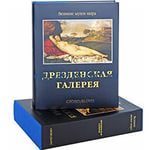 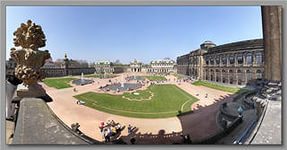 10 баллов:  
20.Шоколадный торт называется так же, как один из регионов Германии?

Bayern
 Schwarzwald
 Baker Street
 Downing Street.
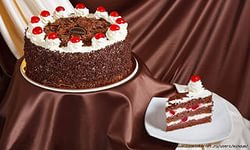 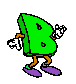 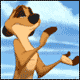 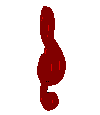 Musikpause
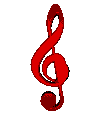 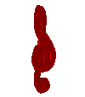 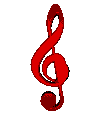 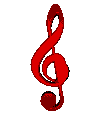 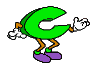 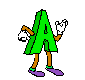 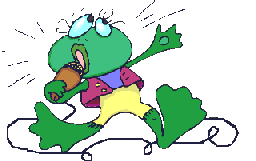 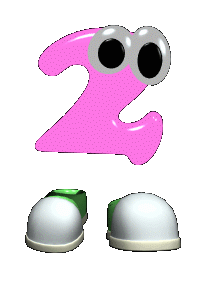 Runde
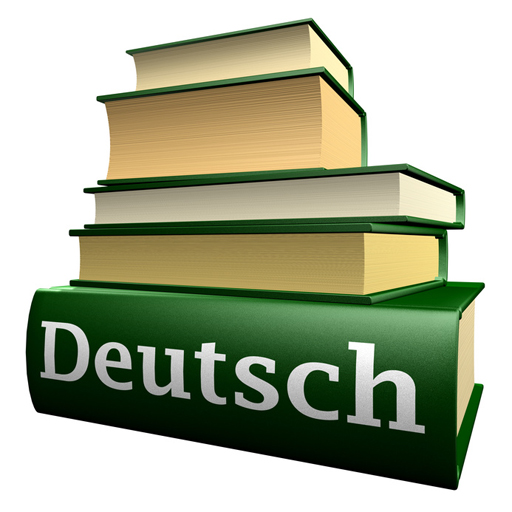 10 баллов:  
1.Nennt man den grössten Flüss Deutschland?
 
der Rhein
die Spree 
die Donau
15 баллов:  
2.Welchen Flüss besang H. Heine im Gesicht “Lorelei”?

a) der Rhein
b)die Donau 
c) die Elbe
10 баллов:  
3.Am welchem Flüss liegt Berlin?
 
an der Spree
am  Rhein 
an der Oder
10 баллов:  
4.Im Süden grenzt Deutschland an …?

а)Polen,die Tschechische Republik
b)Danemark
c) österreich und die Schweiz
10 баллов:  
5.Der Nachbar Deutschland im Norden ist …?
 
Danemark    
b) österreich und die Schweiz 
c) Frankreich, die Niederlande
5 баллов:
6. Назовите главных героев из сказки братьев Гримм, которые ради спора устроили марафонский забег на овощном поле.
   а)  Заяц и еж       b)  Волк и заяцc) Черепаха и еж
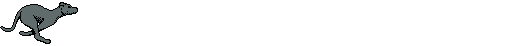 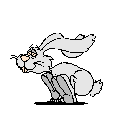 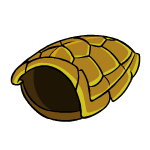 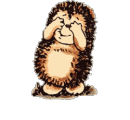 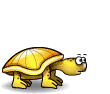 10 баллов:  
7.Der höchste Berg der Deutschland heisst …?

a)Zugspitze
b) der Feldberg
c) der Brocken
5 баллов:  
8. Welche zwei deutschen Schrieftsteller haben zusammen die Märchen für Kinder geschrieben?
 
Jacob und Wilhelm Grimm
Bruder Humbold
Schwester Bronte
5 баллов:  
9.Der Erfinder der ersten Motors ist …
 
R. Diesel
J. Liebig
A. Einstein
5 баллов:  
10.Was bekommen die Schulanfänger am ersten September?
 
a)die Schultasche
  b) die Zuckertute
c) die Torte
10 баллов:  
11. Wo wurde 
Goethe-Schiller-Denkmal gestellt?
 
in Dresden
in Weimar 
in Leipzig
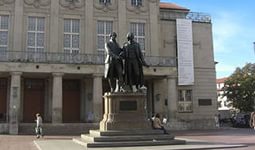 10 баллов:  
12. In dieser Stadt befindet sich eine weltberühmte Gemäldegalerie, wo “Sixtinische Madonna” von Rafael ausgestellt ist.
 
Dresden
Köln
Berlin.
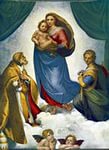 10 баллов:  
13. Wie heisst die Heimatstadt Heinrich Heines?
 
Weimer
Düsseldorf
c) Lübeck
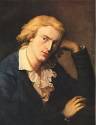 5 баллов:  
14. Wessen Namen trägt die Berliner Universitet?
 
a)Brüder Grimm
b) Lessing
c) Humbold
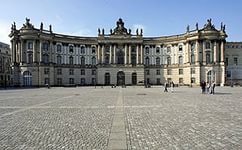 5 баллов:  
15. В какой сказке от упорного взбивания перины на земле шел снег?
   а)  «Госпожа Метелица»    b) «Золушка»    c) «Три брата»
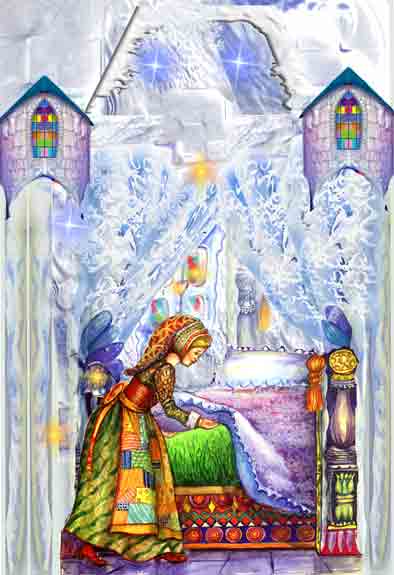 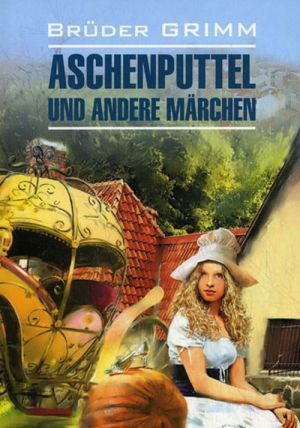 5 баллов:  
16. Wie sieht die Staatsflagge Deutschlands  aus? 

  a) weiß-rot-blau
  b) schwarz-rot-gold 
  c) grün-weiss-rot
10 баллов:
17.  Как правильно и полно называется сборник сказок братьев Гримм?
   а)  «Сказки для приятного детского чтения»       b) «Рассказы и сказки немецких земель»
c) «Детские и семейные сказки»
5 баллов:
18. Wo befindet sich das Denkmal der Stadtmusikanten aus dem Märchen von     
      Brüdern Grimm?

a)Bonn    
b)Bremen    
c) Hamburg
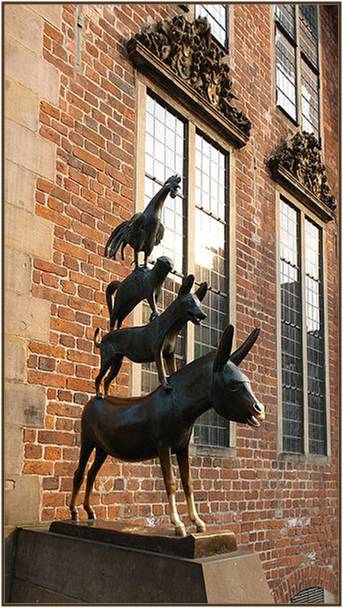 10 баллов:  
19. Wie  nennt  man  das  Gebirge  im  Süden  Deutschlands?

            a)  Erzgebirge
    b) Alpen   
c) Harz
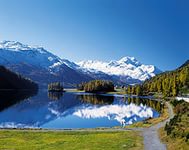 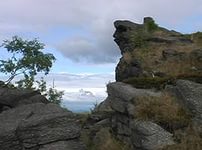 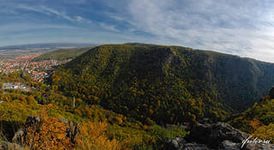 10 баллов: 
20.  Wie  viel  Bundesländer  hat  Deutschland?
                                                                          a) 23    
b) 16    
c) 9
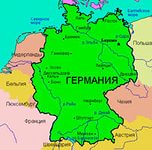 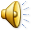 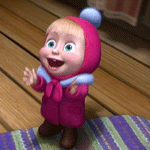